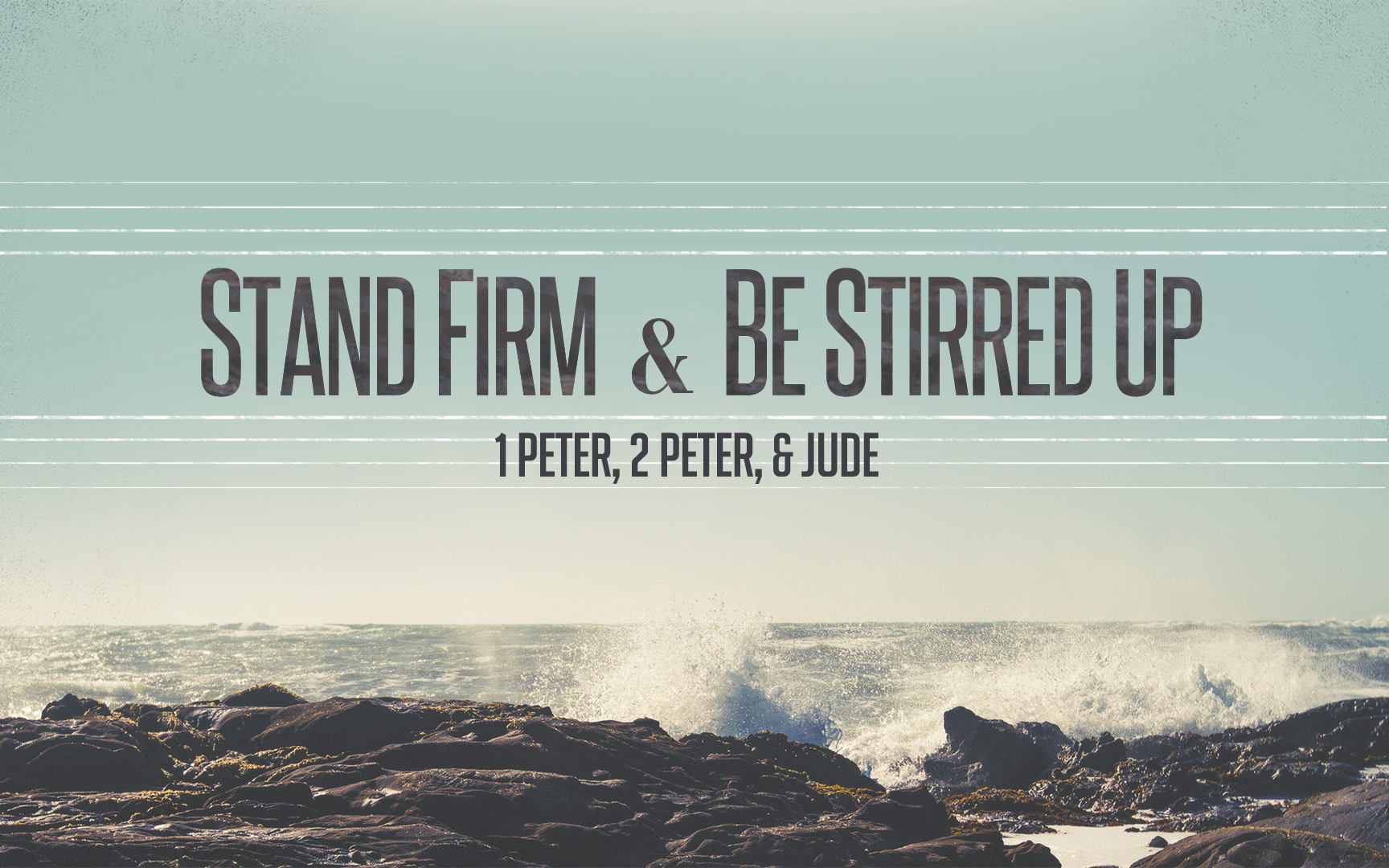 Stand Firm & Be Stirred Up
[Speaker Notes: Pure Doctrine and Pure Living Always go together.
FALSE TEACHING inevitably leads to SINFUL LIVING.

Whether the sin is lust in the heart or fornication – it is still sin.

Whether the sin is popular or unpopular – it is still sin.

This chapter addresses some of the attitudes seen in the promotion of the Gay Pride movement.
This chapter equally addresses some of the attitudes seen in the promotion of Heterosexual sins of Pre-Marital Sex and Adultery.


While this chapter Identifies teachers with FALSE MOTIVES, the warnings about the consequences are just as important when FALSE Doctrine is taught with GOOD MOTIVES.  Thus, we must oppose any corruption to sound doctrine – but we would likely approach a Greedy, Worldly, Prideful teacher differently than we would approach a Selfless but Misinformed teacher.  (Acts 18:24-28)]
Jude’s Letter
Jude Desires Saints To Stand Firm (vs. 24)
Jude Desires Saints To Be Stirred Up (vs. 3)
Jude Expects His Audience To Know His O.T. References.
Jude Writes To Expose The Emptiness & Ungodliness of False Teachers, But Also To Equip The Saints To Resist & Rescue.
Jude’s Old Testament Examples
Examples with a Common Trait: Discontent
1. The Unbelieving Exodus Generation (vs. 5)
2. The Rebellious Angels (vs. 6)
3. The People of Sodom & Gomorrah (vs. 7)
Description of the False Teachers (vs. 8)
4. Michael Contends With The Devil
What We Know About Michael
Daniel 10:13, 1 Thess 4:6, Rev 12:7
What We Know About The Rebuke
Zechariah 3:2
Let Us Humbly Rely on Scripture!
Matthew 4:4,7,10
[Speaker Notes: Railing at Dignitaries.  It is unfitting for us to mount a cruel, arrogant, critical defense of ourselves. We do not]
Traits of The False Teachers
Description of Their Harsh, Arrogant, Critical Speech. (vs. 10)
5. Jealously & Hatred like Cain (vs. 11a)
6. Worldly Greed like Balaam (vs. 11b)
7. Prideful Rebellion like Korah (vs. 11c)
Still An Element of Discontent In Each.
[Speaker Notes: Vs 11 & 12 “have rushed headlong”
Like rushing water
Literally “have been poured forth” (JFB)
Fitting connection with Water metaphor to come.]
What We Know About ‘Love Feasts’
We Know Christians Shared A Meal Together.
We Know This Meal Was Characterized By Love.
We Know The Presence of False Teachers Disrupted This Meal.
Like a boat crashing on the rocks.
Like a tree with zero signs of life. No leaves, fruit, or root.
Like a puffed up, disgraceful foam.
Like a directionless, fleeting glimmer.
[Speaker Notes: Jude 12 “feast of charity”
Possibilities: Spiritual Feast in Sound Doctrine, Lord’s Supper, Meal Following Assembly, House to House Meals.
We cannot build an entire doctrine out of a passing reference. 


PASSING REFERENCE:   They are stains during your movies…would that mean Christians watching a movie, Christians making a movie, Christians building and operating a movie theatre.  We would know Christians did view movies together – we wouldn’t know any more or any less.  Likewise – we know Christians shared a meal together that should be characterized by Love. However this common Love was disrupted by the presence of false teachers. We know false teachers who attended these meals were out of place.  The passage doesn’t give us any more about the meal.

Feeding Themselves – Rather than seeking to bless the whole body – they are building up their own following.


We Do Not Know Enough To Build An Entire Doctrine Found No Where Else In Scripture.]
Jude’s Old Testament Examples
8. Enoch’s Prophesy of Judgment (Vs. 14-15)
Emphasis Is On The “Ungodly”
“convict all the ungodly”
“of all their ungodly deeds”
“done in an ungodly way”
“harsh things which ungodly sinners have spoken”
Description of Their Speech & Motives. (vs. 16)
[Speaker Notes: Sincere Compliments vs. Self-serving Flattery
Vs 16 “flattering people for the sake of gaining an advantage.”]
The Response of the Beloved
Remembering The Words of The Apostles
Vs. 18 “they were saying to you”
Quotes 2 Peter 3:2-3 “empaiktes”
Mocker = Strong’s # G1703
Building Up Our Faith & Praying In The Holy Spirit (v 20)
Abiding In The Love of God & Waiting for Jesus (v 21)
Seeking To Save Others (v 22-23)
Glorifying God (v 24-25)
[Speaker Notes: But Beloved (vs 1, 17, 20) and contrast with Ungodly

***Jude’s Audience: Contemporaries of Apostles


KEEP – keep warm in the blanket.  Don’t toss the blanket aside and walk away from it. Don’t reject the warmth found being wrapped in the blanket.

ONLY those who themselves refuse to toss aside God’s love and good news will have any success.

End of vs 22 is difficult to translate.  Have mercy on those who “doubting”  “waver”  “making a difference”  etc…  point being – there are some who will contend with you – and when you CONTEND for the faith – do so with mercy, knowing they are in need of the LIGHT of the gospel.

“with fear”  Do not let pity cause you to cave into their error.

Hate sin.  Avoid even remote contact with sin.

Vs. 24 – a day comign when we will leap for JOY!]
Contending for the Souls of Others
Approach One: Contend with Mercy
When: Mercy Is Vital To Reaching The Doubting.
Approach Two: Contend with Urgency
When: Decisive Action Is Vital To Reaching Those Who Are Close To Perishing.
Approach Three: Contend with Fear
When: Hating Evil Is Vital To Reaching Those Surrounded By Sin, Less We Fall In The Process.
Moving Closer To Our Goals
Develop a reputation for good works among those who are most critical of our faith. 
Promote greater “Harmony” in our home and congregation by learning our part well. 
Build a deeper relationship with the shepherds. 
Deepen our appreciation for the suffering of Christ and what it means to share in that suffering. 
Invest in the things that last the longest.
[Speaker Notes: Harmony:  How do I effect our “love feasts”?  Is it all about me, or am I a blessing to others?

Longest: Am I content with the gospel of Jesus Christ?  Am I like cain – wanting to worship my way?  Am I like the exodus generation of grumblers – nothing is ever good enough.  Am I like Korah – asserting my opinion and usurping my place?

Or am I like Michael?  Speaking only the things of the Lord.  Am I like Jude – reminding people of the apostles’ very words. Can I quote them?  Am I rescueing with mercy?  Am I contending with compassion to save a soul – or with “harsh things” to make a point?]
Class Lesson Schedule
11
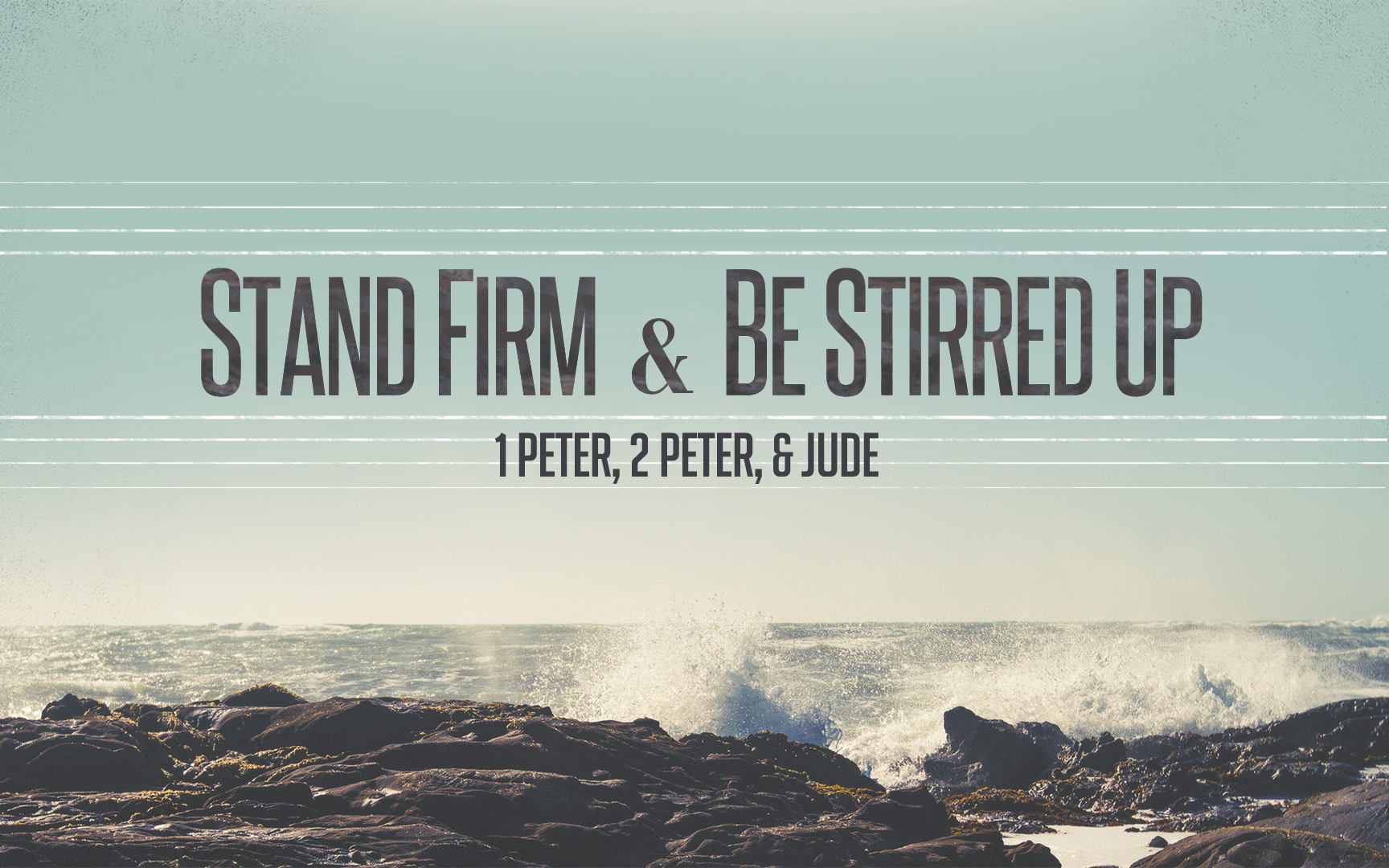 Stand Firm & Be Stirred Up